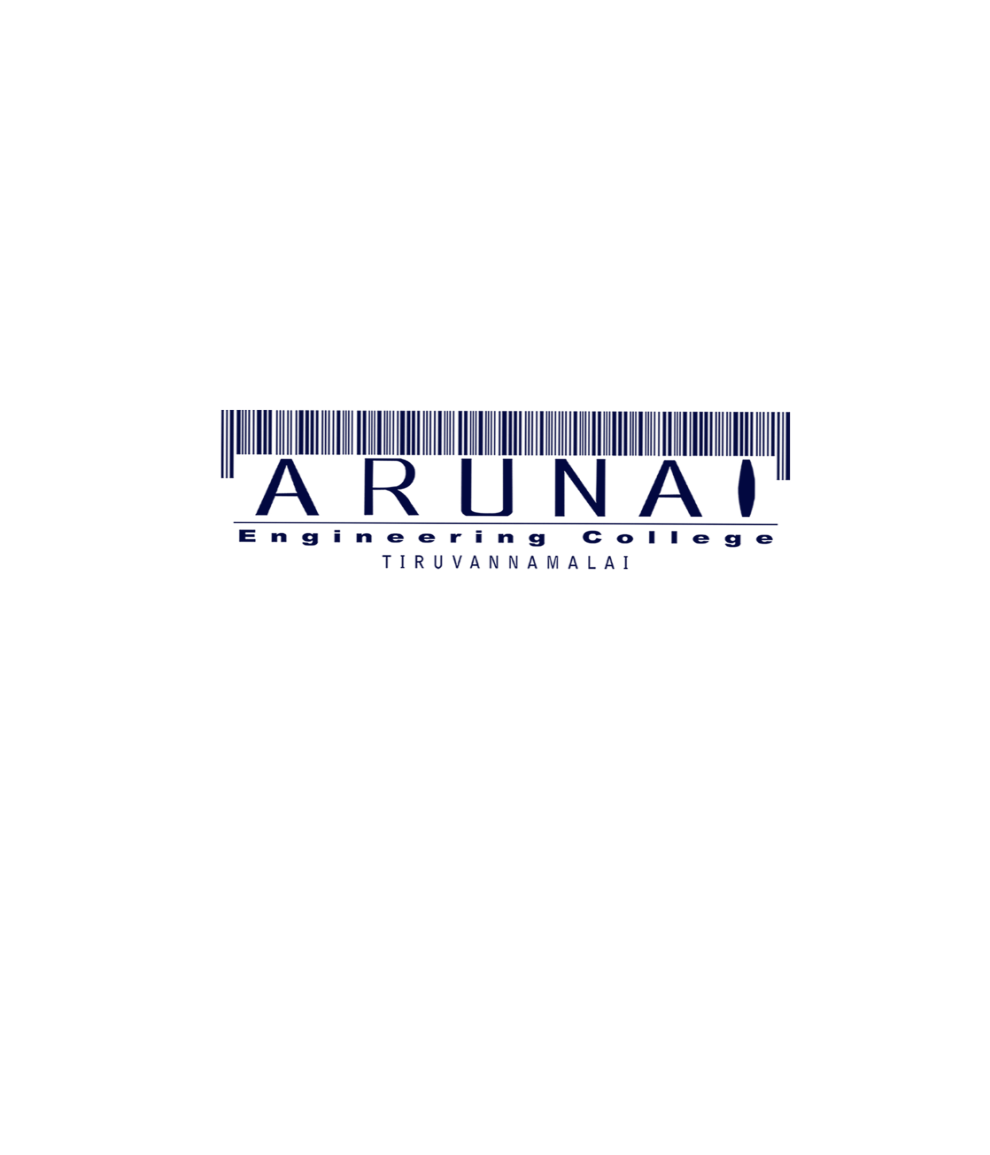 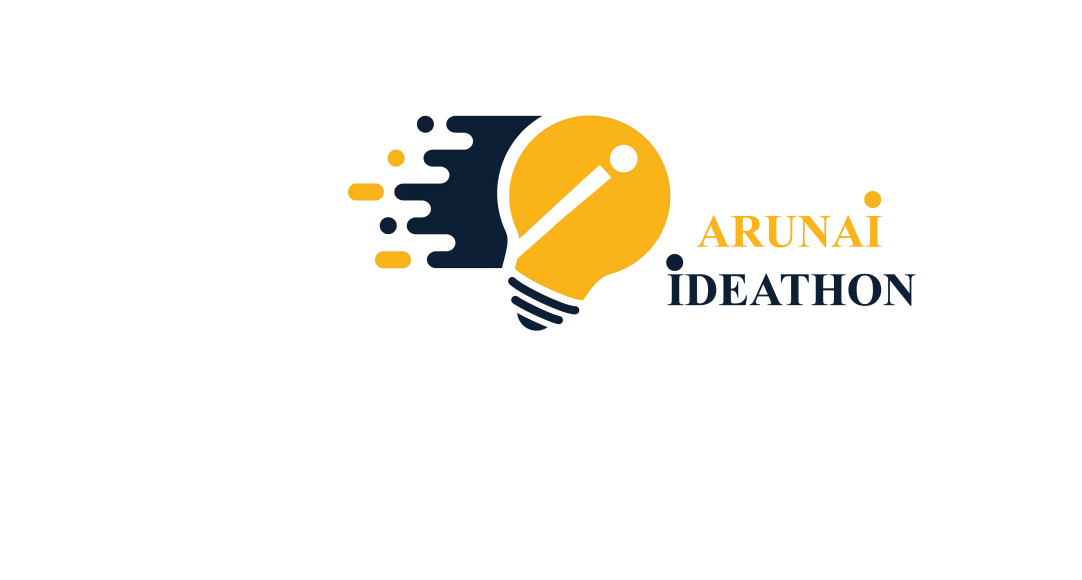 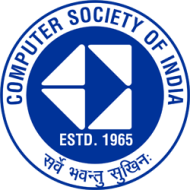 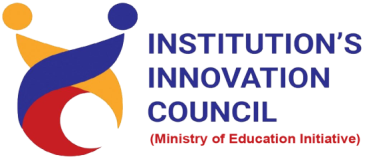 Date:18.03.21   
Time:02:00 PM
Idea Name
Team Name
Team Mentor Name
Designation
Member1
Member2
Member3
Member4
https://arunai.org/ideathon
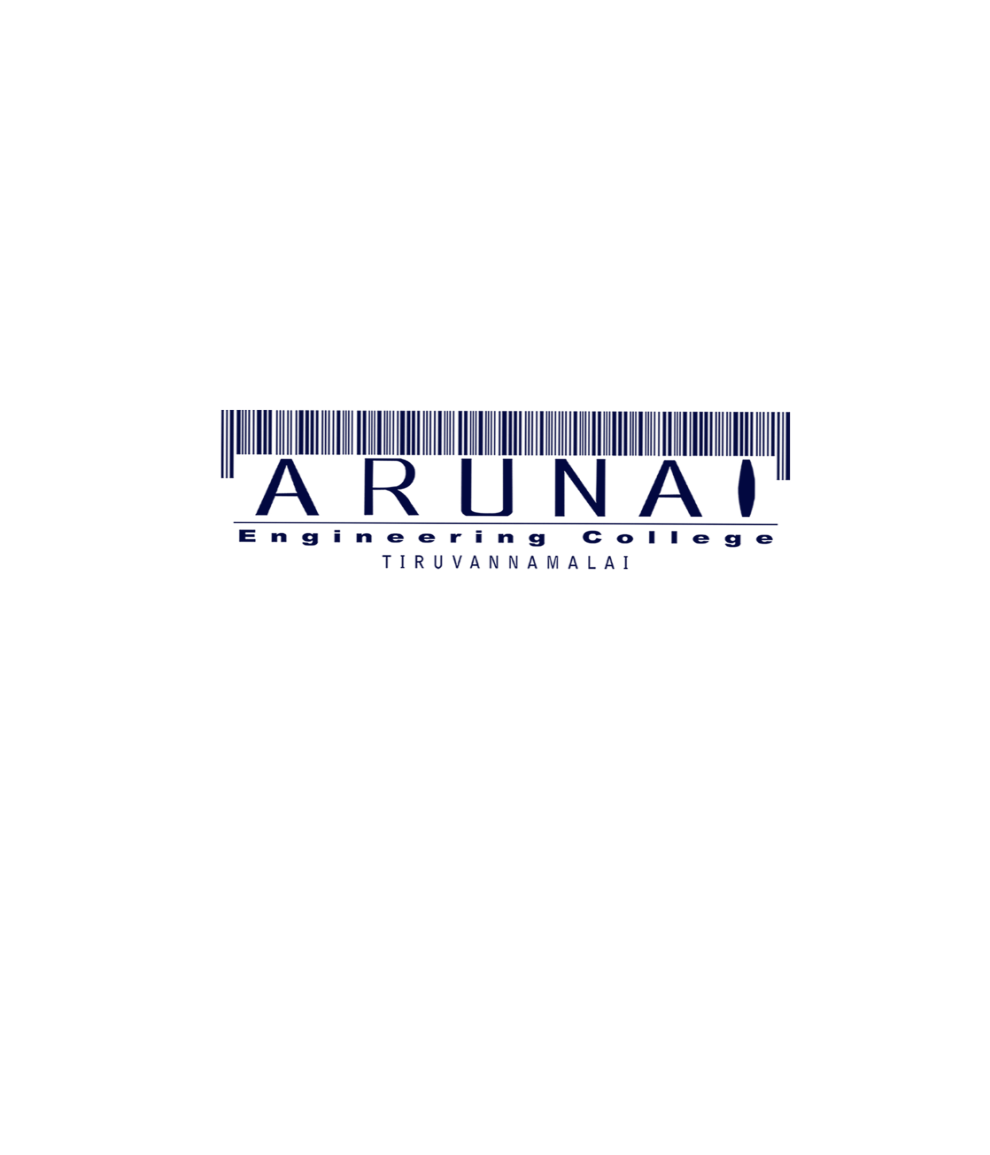 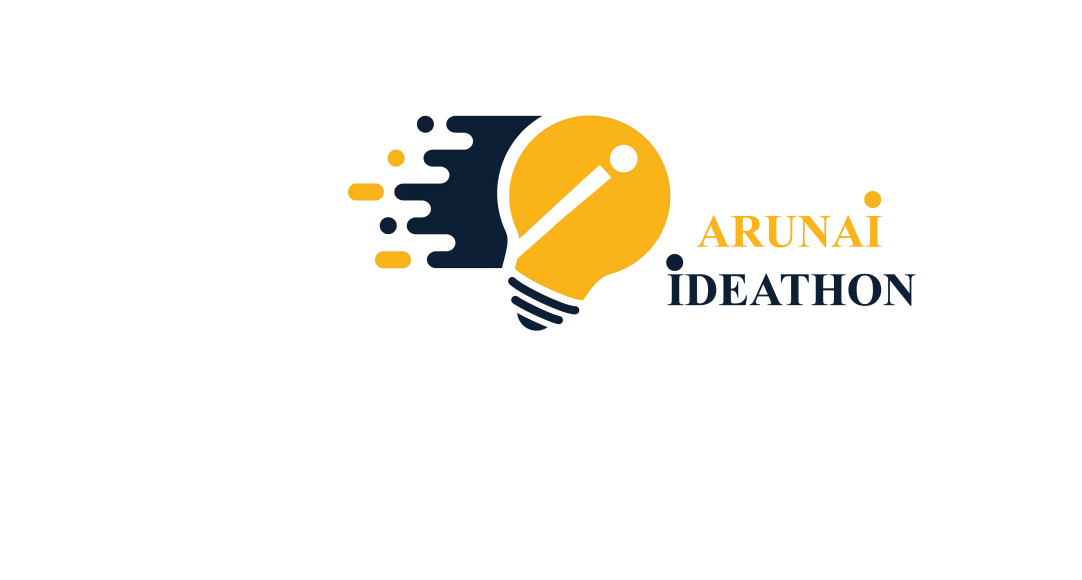 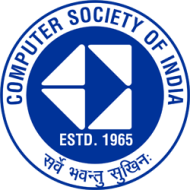 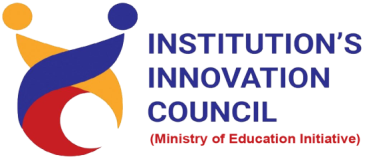 Problem Statement
Under 
Domain: Area Name
https://arunai.org/ideathon
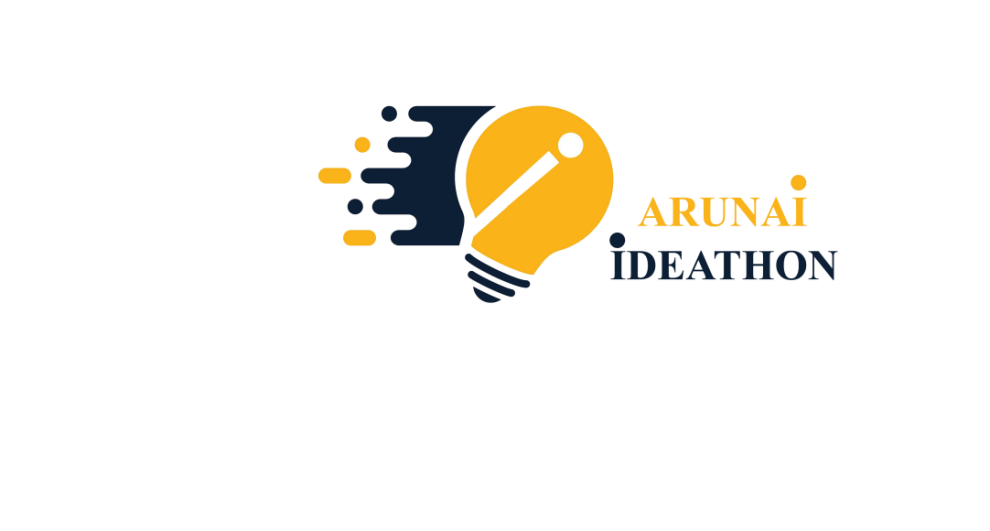 Problem Statement
State what problem you aim to solve, with currently available solutions if any


Note : If needed proceed with another page
https://arunai.org/ideathon
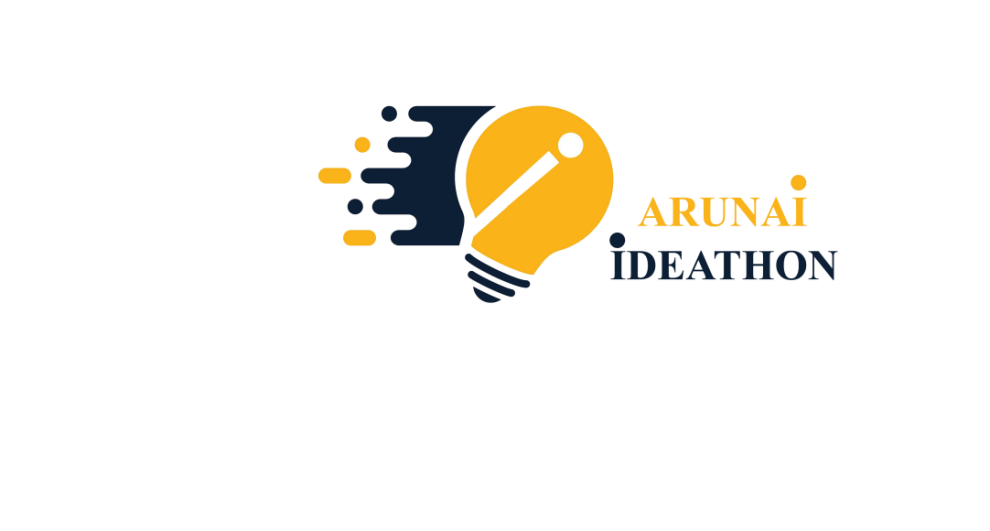 My Idea
Describe your solution and its benefits

Note : If needed proceed with another page
https://arunai.org/ideathon
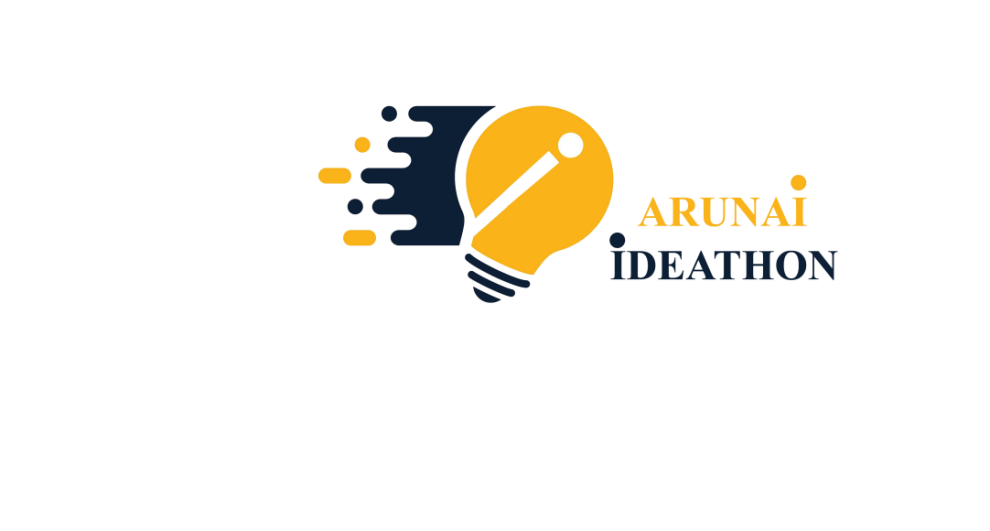 Algorithm / Flow Chart
Construct the algorithm or flowchart for your proposed idea


Note : If needed proceed with another page
https://arunai.org/ideathon
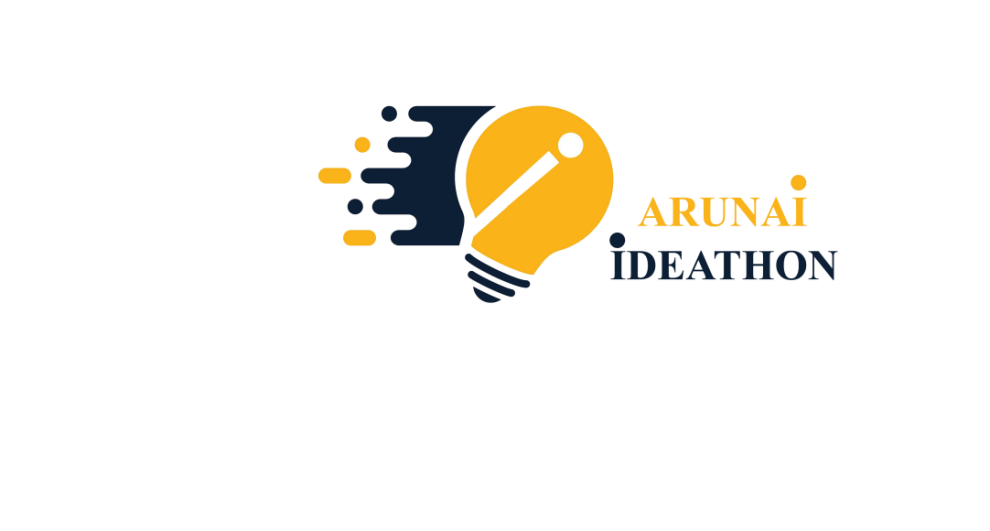 Prerequisite
Mention all the skill required to build the Prototype.
https://arunai.org/ideathon
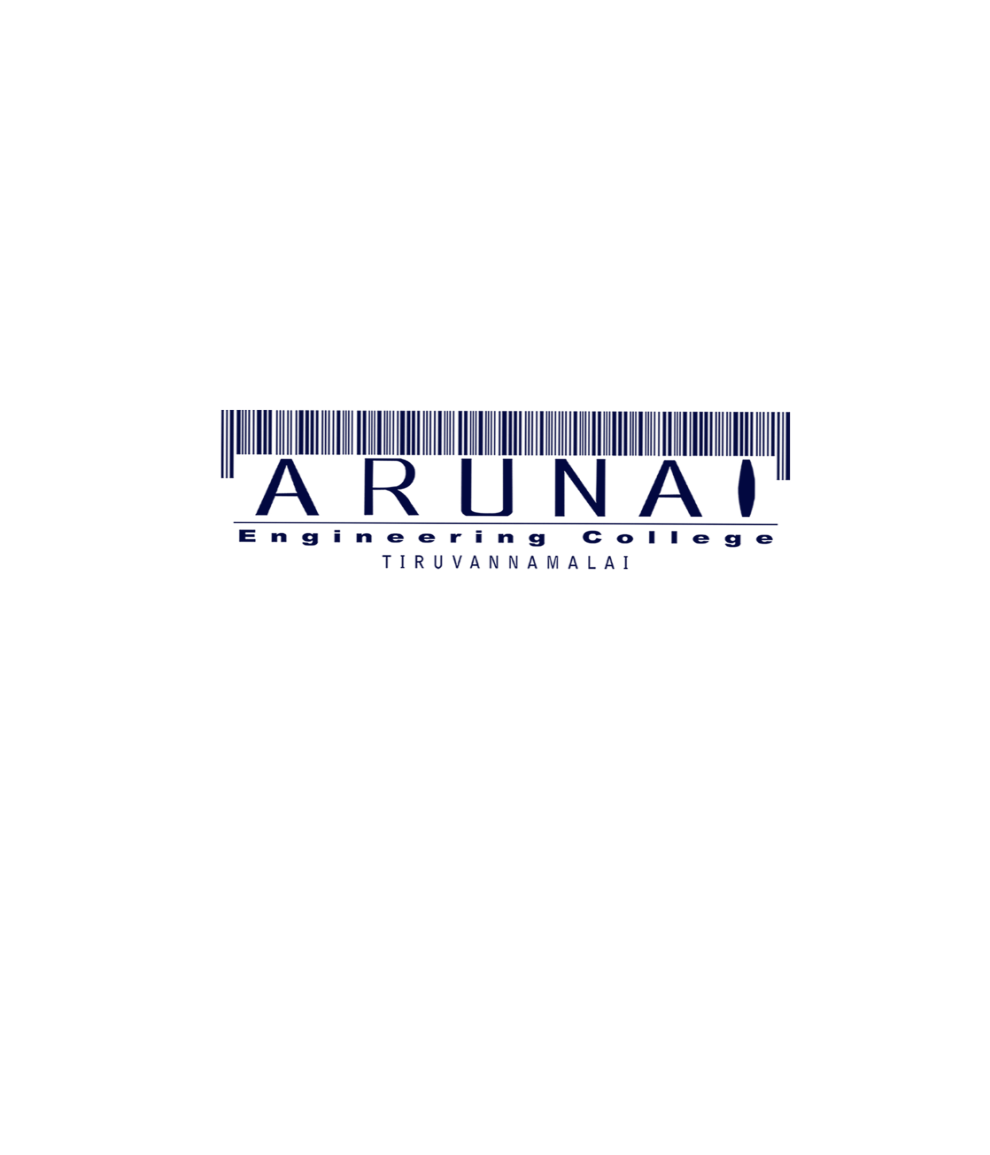 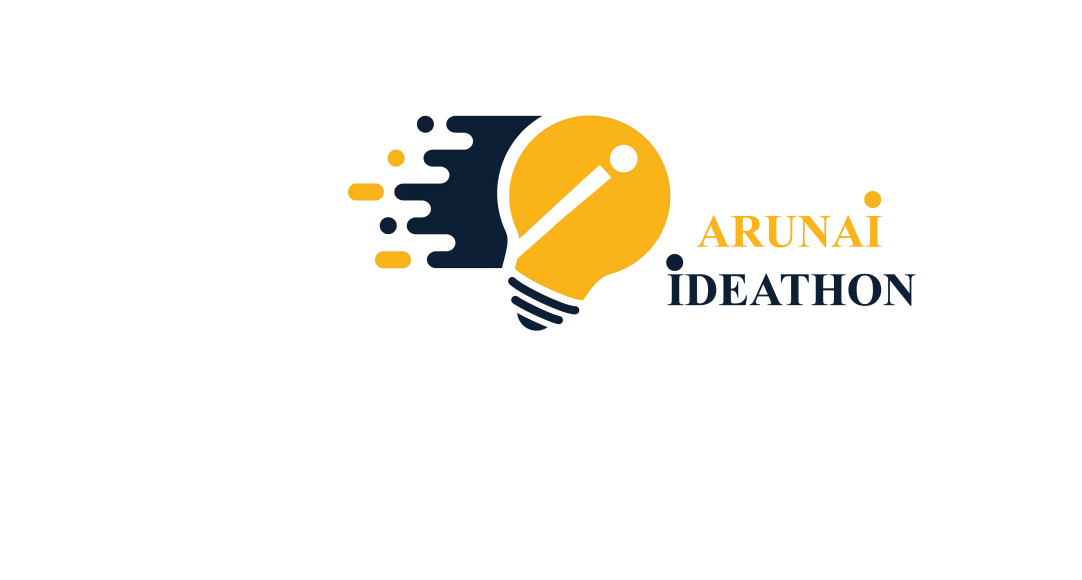 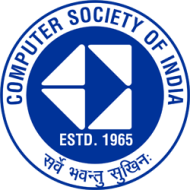 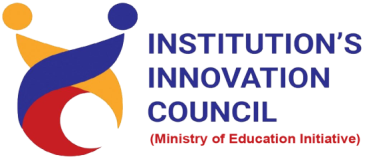 Demo
Note : Live Demonstration or Play the Recorded Proof for Maximum ( 90 Seconds)
https://arunai.org/ideathon
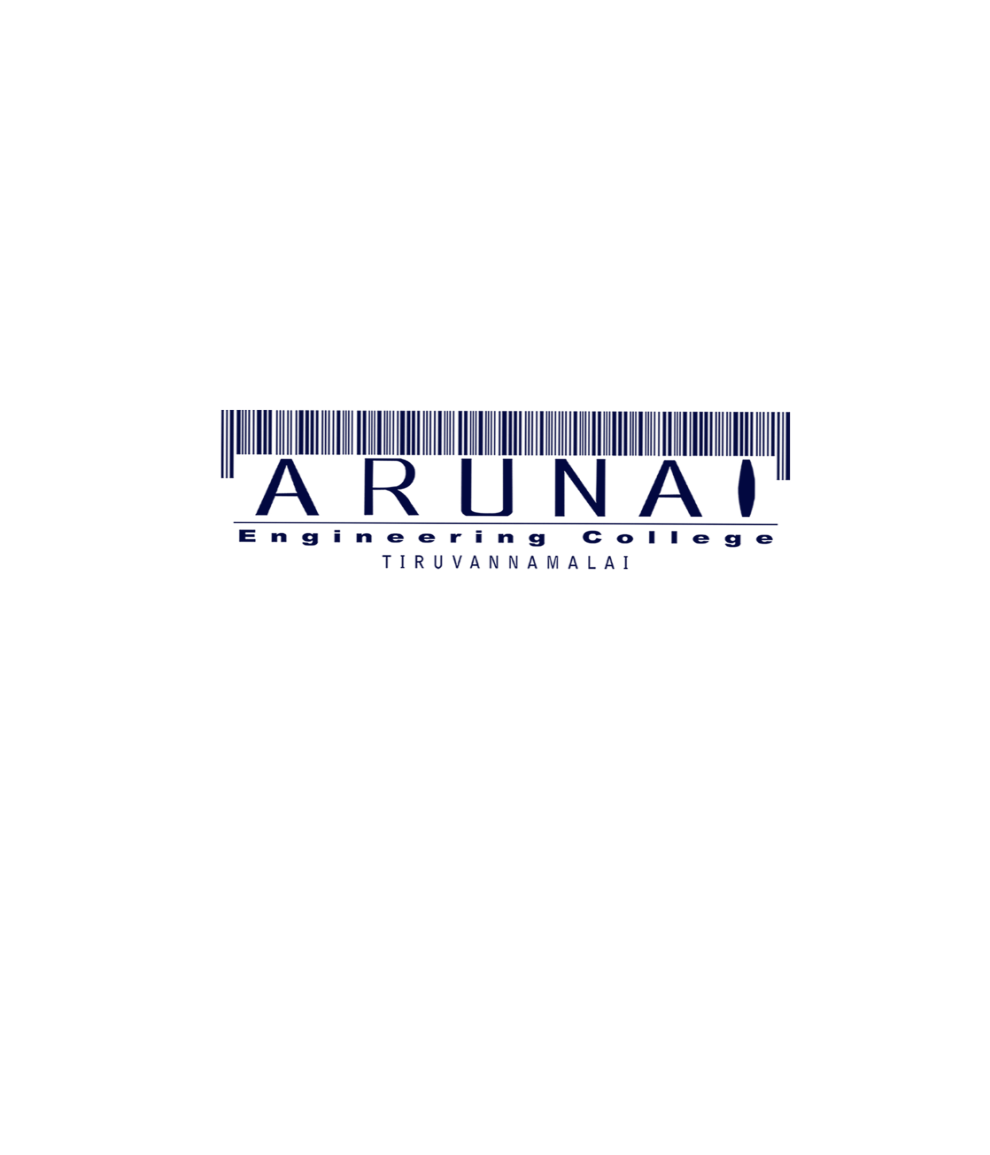 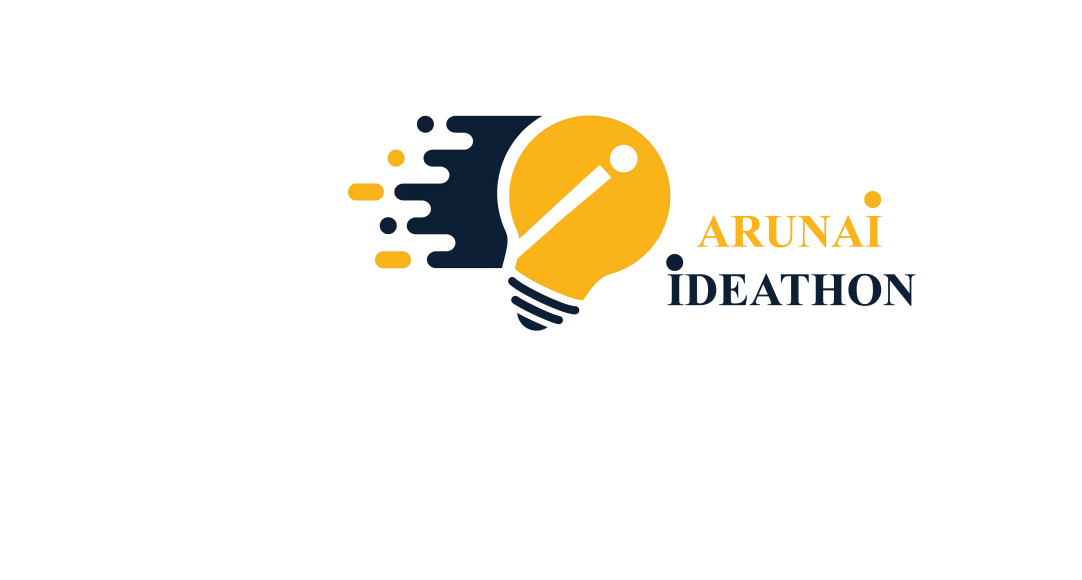 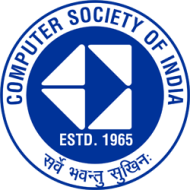 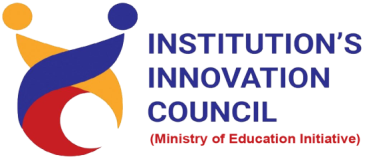 Thank you！